Vocabulary Opener
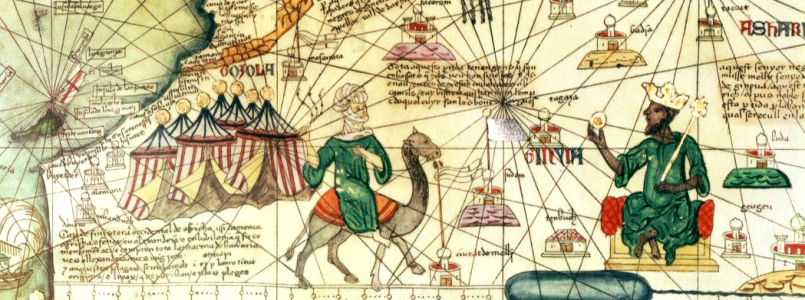 Argument
An explanation for a claim that uses evidence to support it
Audience
The person or group of 
people that a message is 
for
Author
Person or group who 
created a source
Claim
An opinion supported by 
evidence
Endure
Last for a long time
Evidence
Information or details from 
a source that can be used 
for a specific purpose
time
Explanation
A statement that makes 
something understandable
History
An account of the past 
constructed from 
evidence
Issue
A challenge or problem
Limitation
Something that prevents
 something; restriction
Purpose
Why something was 
created; reason why 
something was done
Significant
Important; a significant 
Event in history had long 
lasting effects on a lot of
people